What’s the Risk?
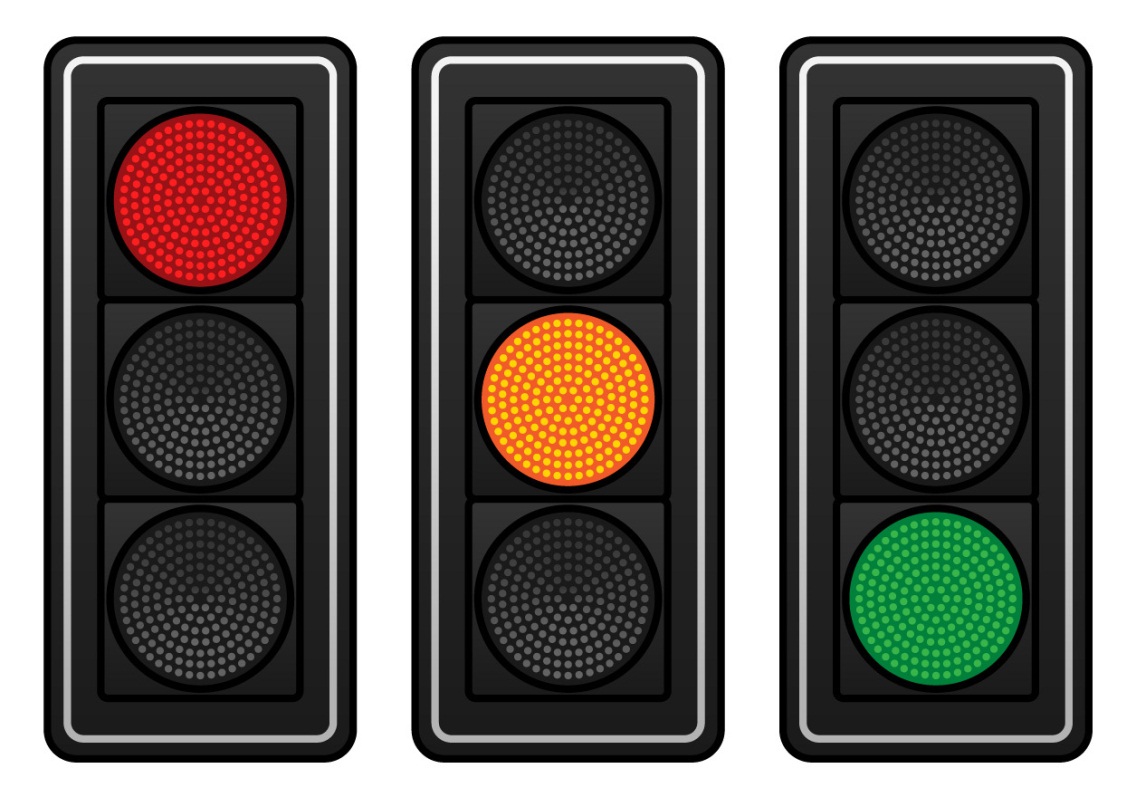 Grade 7 STIs
[Speaker Notes: Complete the PowerPoint Presentation on STIs before completing this activity.

Review all of the activity slides here beforehand to ensure appropriateness level for the class***

The activity presents different choices/behaviours and the students need to determine if the choice/behaviour is high risk, some risk or no risk for getting an STI or what is known as STI transmission.   

Divide the class into two teams. Tell the students that they will be presented with a choice or behaviour and that they must determine the level of risk for getting an STI. 

Explain that the traffic light represents points along the risk continuum: red as high risk, yellow as some risk and green as no risk. The first team to correctly identify the risk of each behaviour will receive a point. In order to gain more knowledge from the activity, the person/team would give the reason for their choice of risk.  

The presentation must be shown as a slide show in order for the answers to be hidden while the students respond. Once they have responded, click on the slide or the arrow to go next to reveal the answer.
(Refer to activity instructions for further details, including variations of game play)]
What’s the Risk?
LOW
HIGH
NO
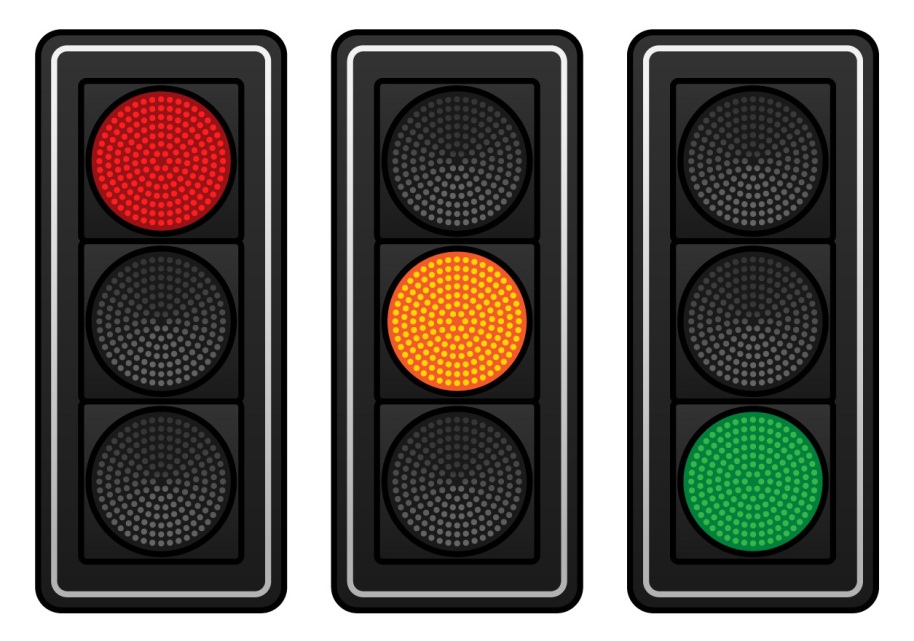 Always choosing to use a condom with an uninfected partner.
[Speaker Notes: Low risk:
You have reduced the number of sexual partners and you are using protection 
The partner may think they are uninfected because they have no symptoms/feel fine but cannot be sure unless tested.
It is advised that clients be retested several months later to ensure they are truly uninfected.

Mutually monogamous means that both people agree to have sex/relationship with only each other.]
What’s the Risk?
LOW
HIGH
NO
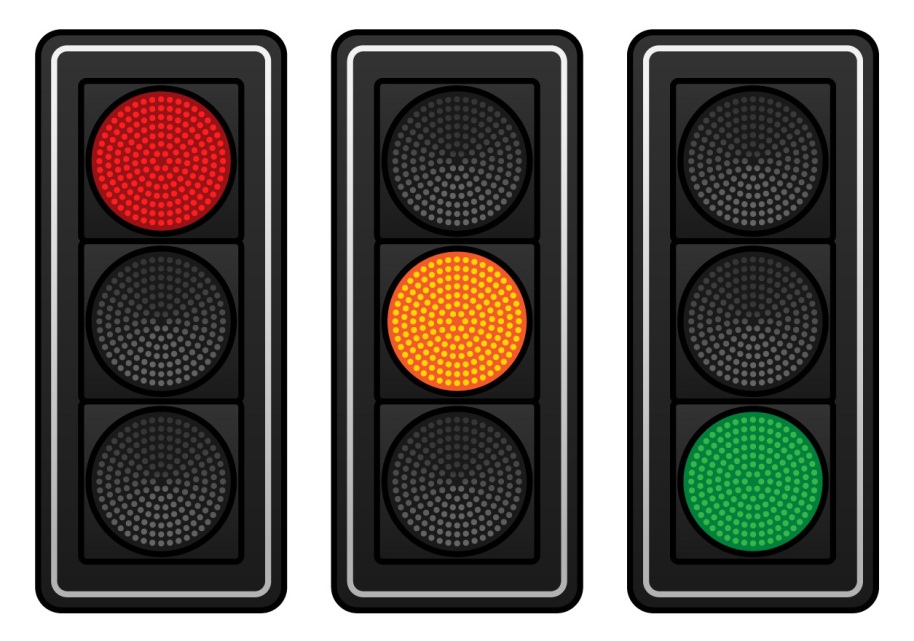 Getting bitten by a mosquito.
[Speaker Notes: No risk:
You cannot get an STI from a mosquito, this is a myth.]
What’s the Risk?
LOW
HIGH
NO
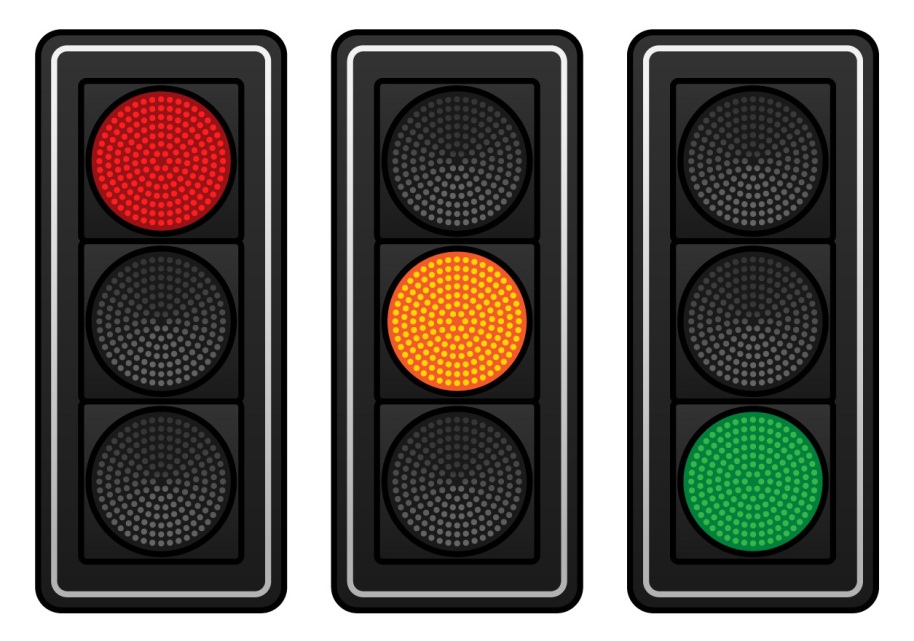 Having many sexual partners.
[Speaker Notes: High Risk:
The more sexual partners a person has, the greater the chance of getting an STI.]
What’s the Risk?
LOW
HIGH
NO
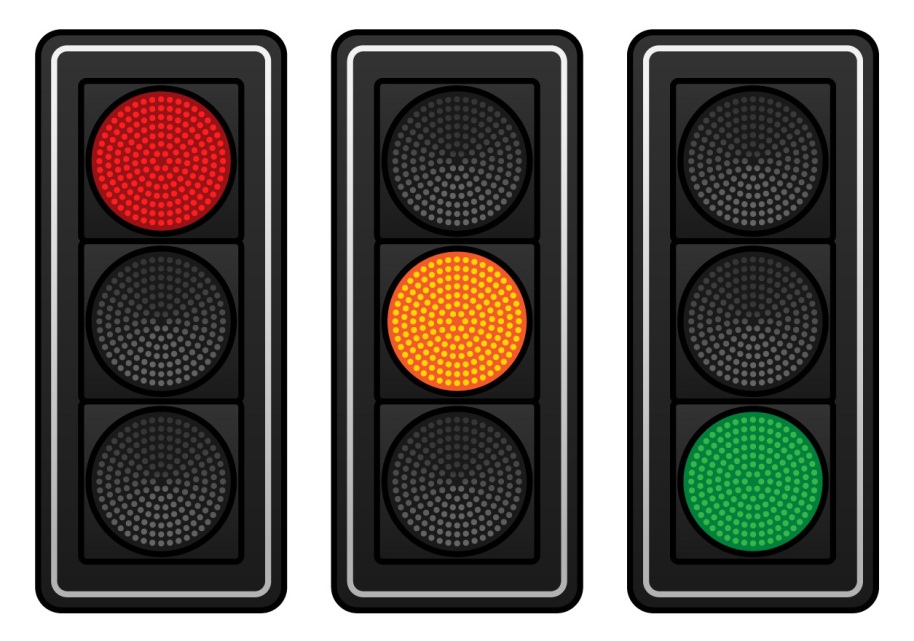 Using condoms for oral sex.
[Speaker Notes: Some risk:
Although it is good to use the condom, they are not 100% effective from preventing an STI and the person performing oral sex can still get an STI in their (his/her/they) mouth. Using condoms correctly and every time greatly reduces a persons chance of getting an STI. 

Dental dams should be recommended in this case.]
What’s the Risk?
LOW
HIGH
NO
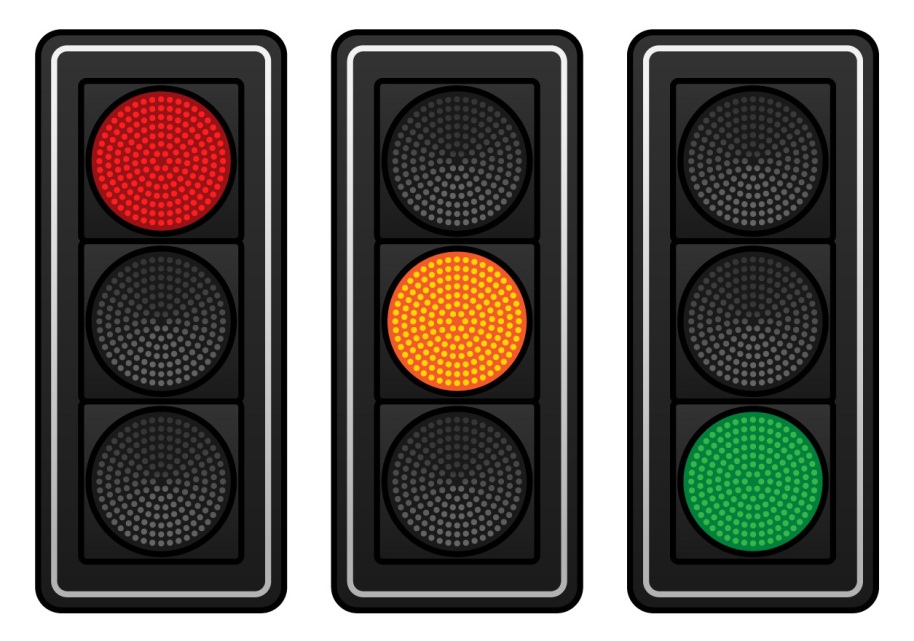 Sharing drinks, food, lip gloss.
[Speaker Notes: No risk:
You can get other illnesses, but you cannot get an STI from these activities. 
However, you can get herpes simplex, the herpes that cause a “cold sore” from sharing lip gloss or lipstick from an infected person.  
It is always advisable not to try on make-up, particularly lipstick/lip gloss  in a department store or for school plays/theatre productions as you do not know who has sampled the lipstick/ lip gloss before you.  Wiping the lip products with a tissue between users will not kill the virus.]
What’s the Risk?
LOW
HIGH
NO
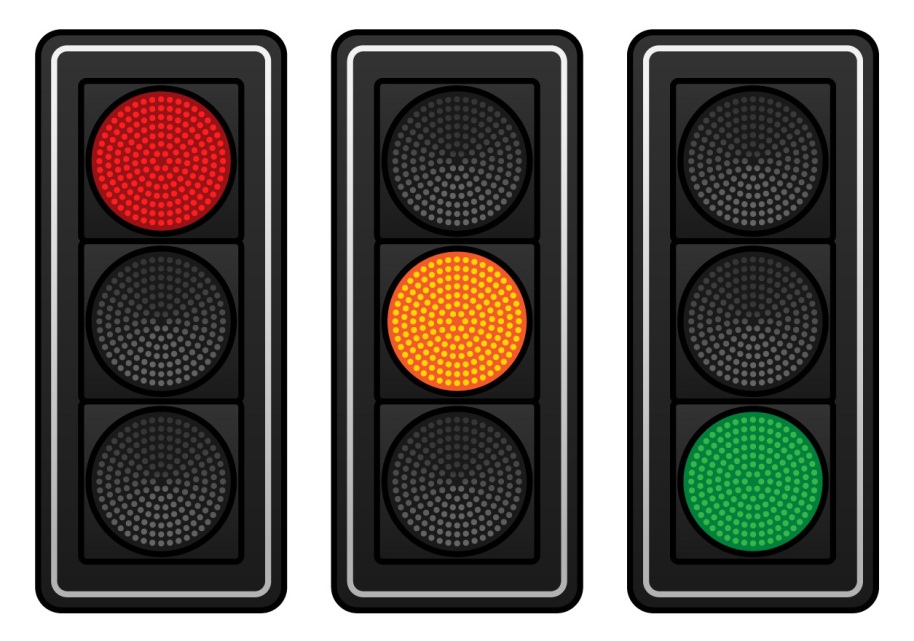 Only having intimate sexual contact with someone who looks healthy.
[Speaker Notes: High Risk:
You cannot tell if someone has an STI  just by looking at them.  
One may look healthy and not have any symptoms even though they have an STI.  Use a condom every time you have sex with someone.]
What’s the Risk?
LOW
HIGH
NO
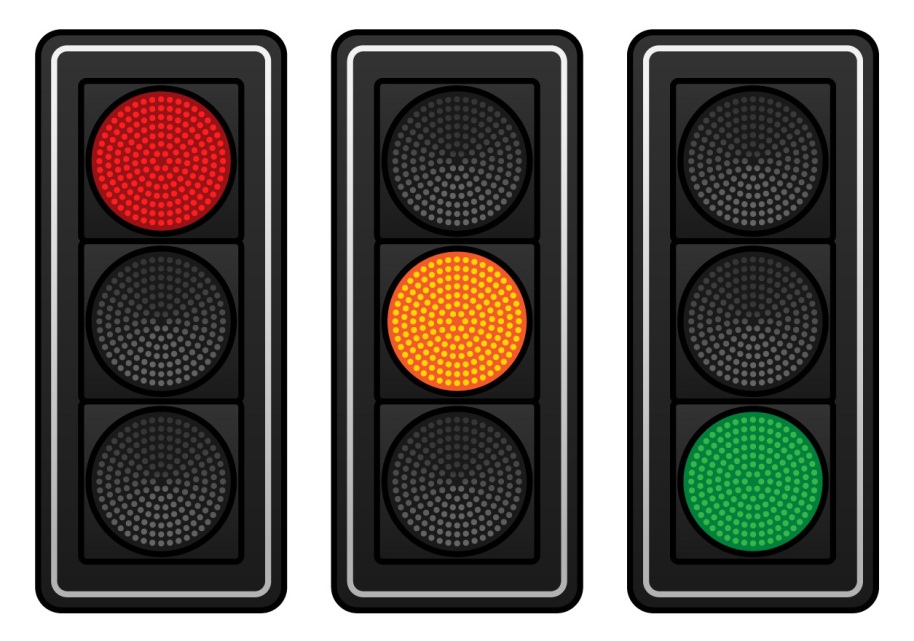 Having unprotected vaginal or anal sex.
[Speaker Notes: High Risk:
Sex without using a condom puts you at a high risk of getting an STI. 
Using a condom correctly and every time reduces your risk of contracting an STI]
What’s the Risk?
LOW
HIGH
NO
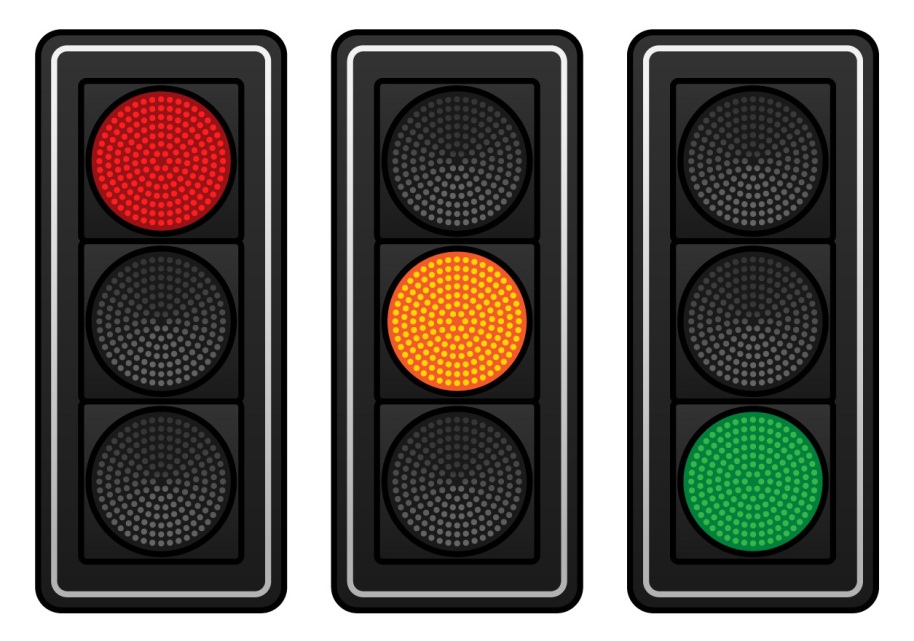 Sharing razors, nail clippers or toothbrushes.
[Speaker Notes: Some risk: 
Personal items may have blood on them and you would have to get this blood into your bloodstream.   
There is a low risk of transmission of Hepatitis B virus via personal care articles.  There is almost no risk for HIV transmission.  It is good hygiene practice not to share personal items with friends or family members.]
What’s the Risk?
LOW
HIGH
NO
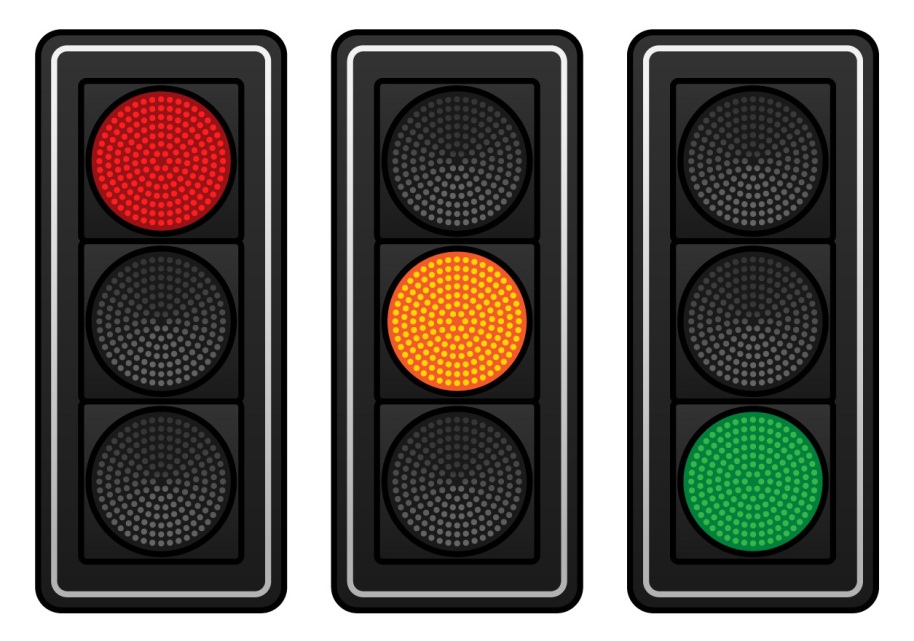 Having any type of sexual contact but using a condom correctly and every time.
[Speaker Notes: Some risk:
Condoms help to lower the risk but are not 100% effective in preventing STIs – because they do not cover the genital/pubic area and some STIs are spread by skin to skin contact only.
Abstinence (not having sex)  is 100%, no risk of an STI.]
What’s the Risk?
LOW
HIGH
NO
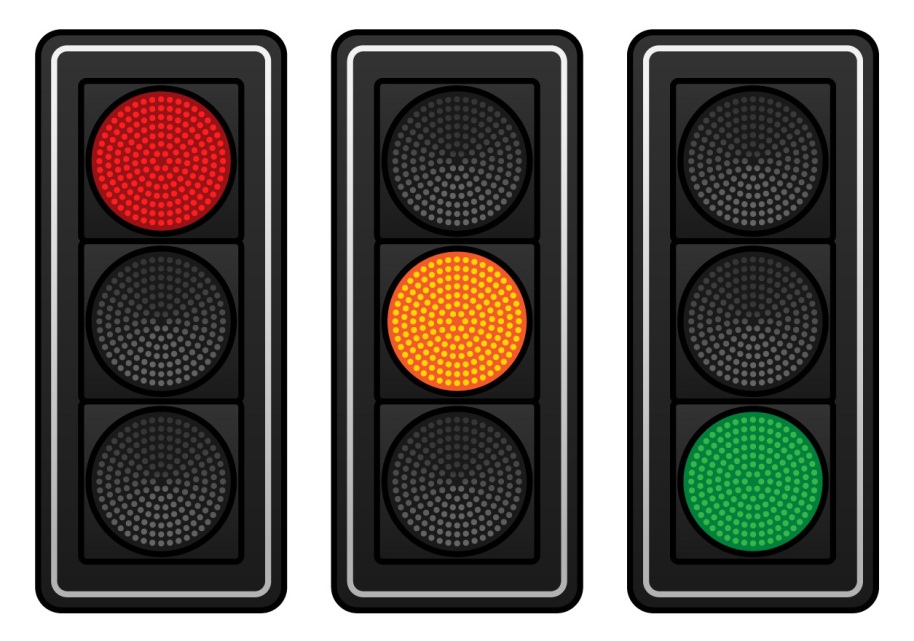 Drinking from a water fountain.
[Speaker Notes: No risk:
There is no risk for an STI from drinking from a fountain,  and it is a myth.]
What’s the Risk?
LOW
HIGH
NO
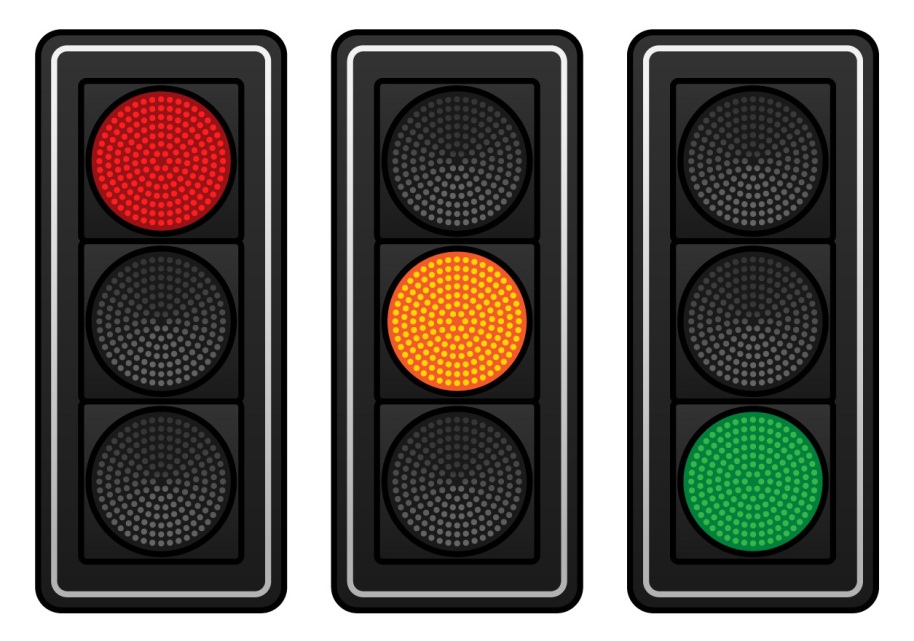 Waiting until you know a person before you decide to have sex.
[Speaker Notes: High Risk:
Just because you think you know the person you may not know your partners sexual history so there is a high risk of getting an STI.  

Do you know them well enough to trust them?  

Discuss with partner the need for both of you to be tested before becoming sexually active and the importance of using condoms.    

A rule of thumb is …if you cannot talk to your partner about wearing a condom, you are NOT mature or emotionally ready to be engaging in sexual behaviour.]
What’s the Risk?
LOW
HIGH
NO
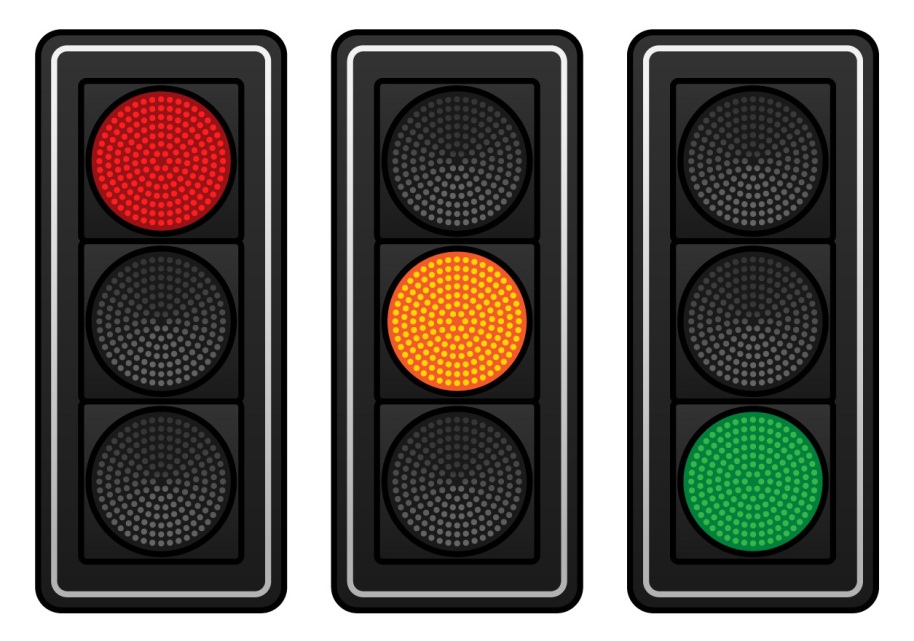 Sharing needles (drug use, piercing, tattooing)
[Speaker Notes: High risk:
All of these activities there is an exchange of body fluids (i.e., blood) making all high risk activities.]
What’s the Risk?
LOW
HIGH
NO
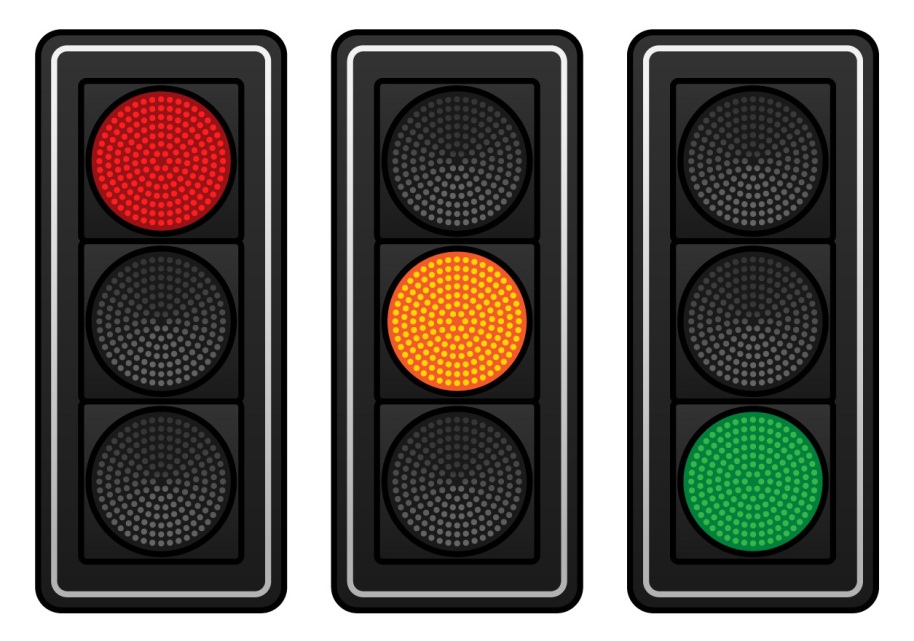 Holding hands or hugging.
[Speaker Notes: No risk: 
Holding hands has no risk for getting an STI.  You do not have any exchange of body fluids by holding hands.  Holding hands with your partner is a way to tell your partner that you care.]
What’s the Risk?
LOW
HIGH
NO
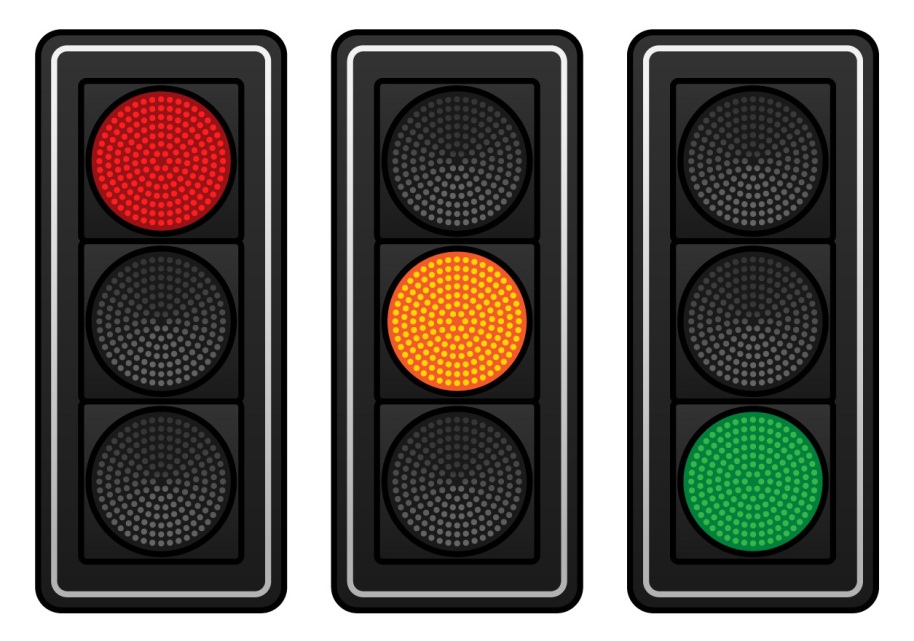 Tongue (French) kissing.
[Speaker Notes: No risk:
Almost no chance of getting STI from saliva however, you can get herpes simplex, the herpes virus that causes “cold sores” if you tongue kiss with someone who is infected.]
What’s the Risk?
LOW
HIGH
NO
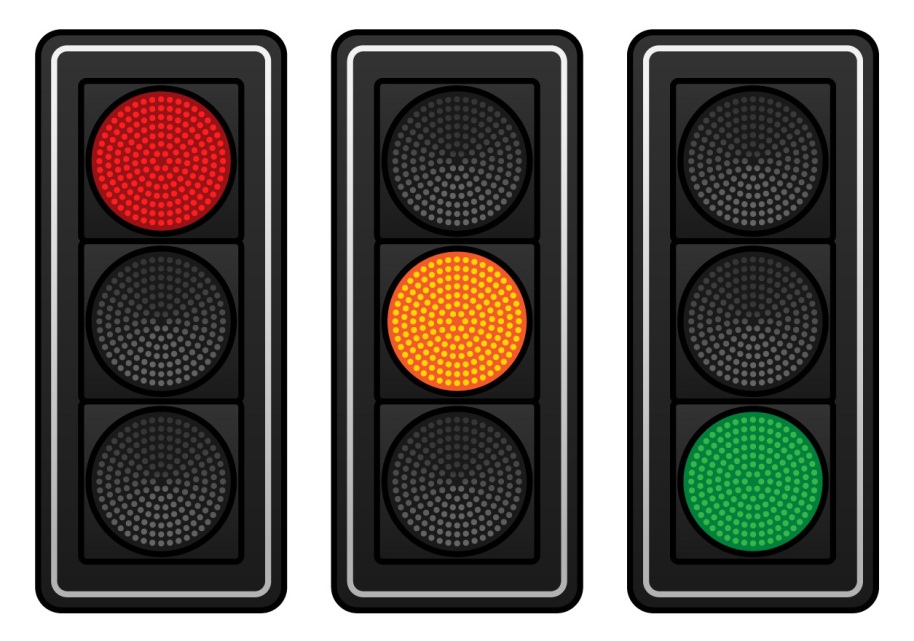 Having sexual intercourse after both partners have been tested and told they are free of infection.
[Speaker Notes: Some Risk:
Testing is only good for the day it is done and could be “false negative” results.   May be recommended to retest months later.
Still recommended to use condoms to prevent unplanned pregnancy and decrease the risk for STI’s]
What’s the Risk?
LOW
HIGH
NO
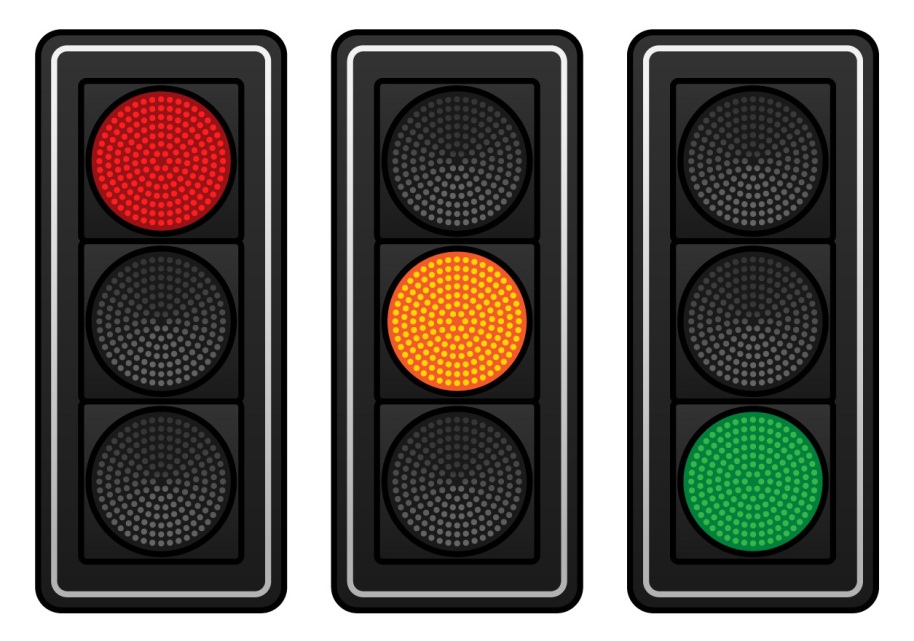 Communicating and making the decision to be abstinent in your relationship.
[Speaker Notes: No risk:
For most, being abstinent means not having any type of sexual contact (i.e., sexual intercourse; vaginal, oral or anal; sexual touching) 
It is important to always communicate with your partner on how you feel and discuss being prepared to talk about and use protection against STIs and/or pregnancy. 
The purpose of this activity was to look at the different levels of risks linked with certain behaviours/choices and understand that any activity that is not risk-free puts a person at risk of getting an STI.]